画像の挿入方法
①アイコン「画像の挿入」をクリックする。
（写真のイラストに↑）
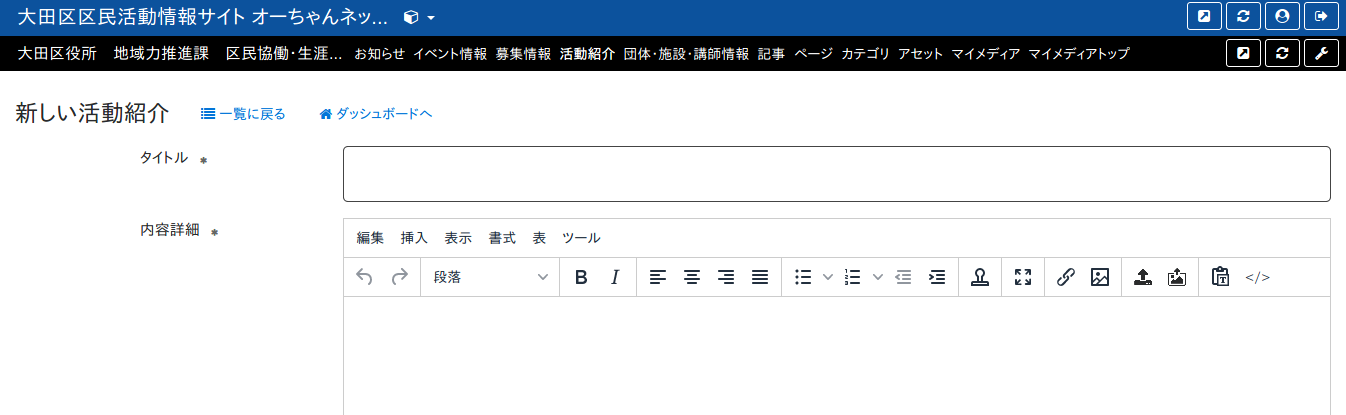 アイコンをクリック↑
画像の挿入方法
②「アップロード」をクリックする。
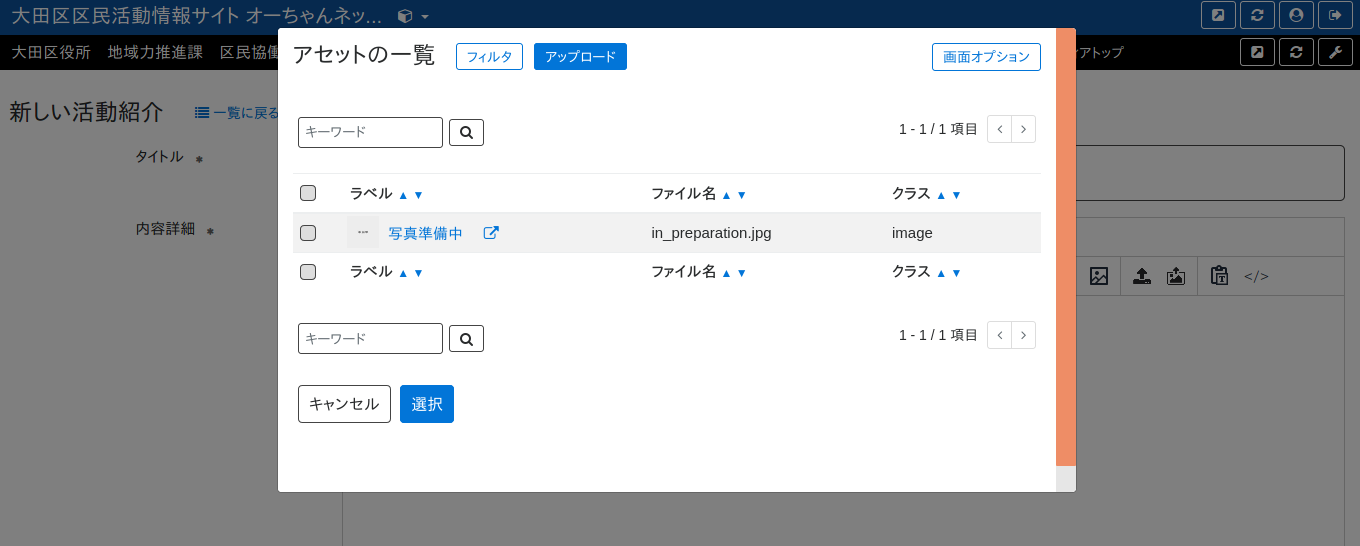 ↑クリック
画像の挿入方法
③「ファイルを選択」をクリックする。
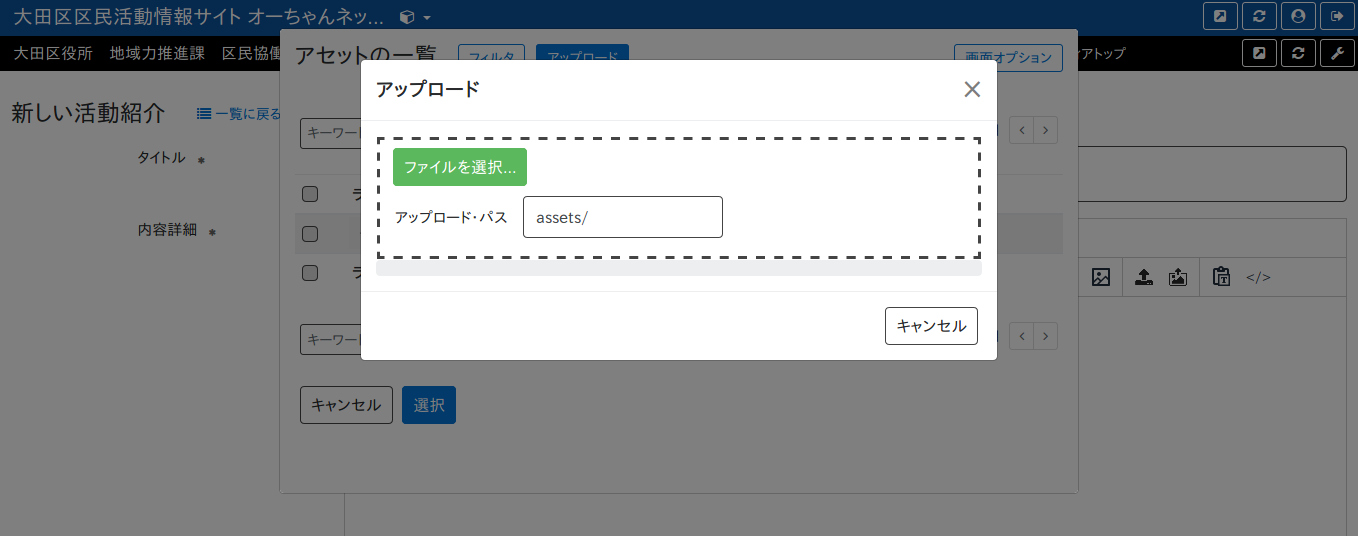 ←クリック